Beyond the standup
Why effective culture is essential to successful teams
Dr. Dhru Beeharilal
Nayan Leadership
Agenda
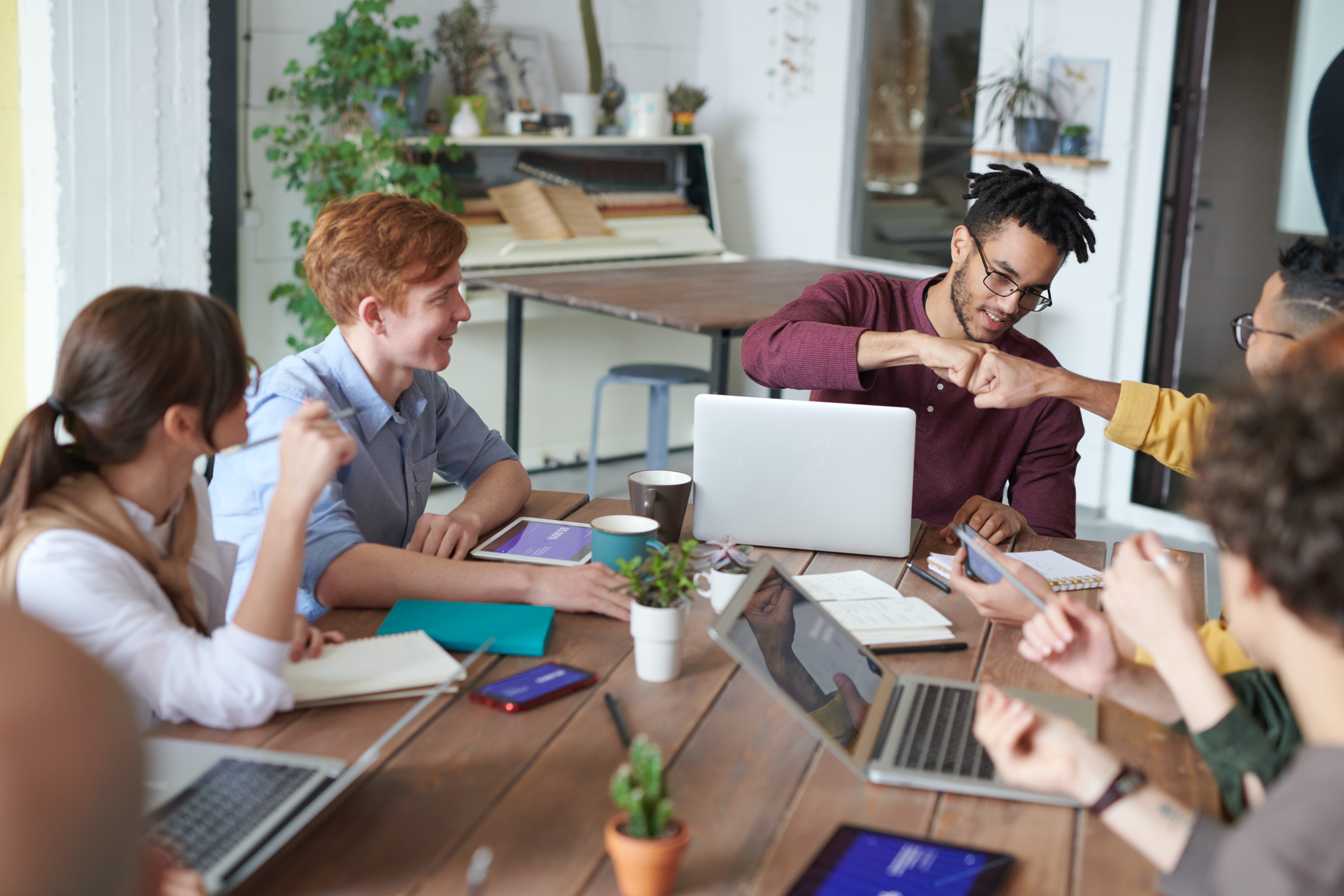 Introduction
What is effective Culture?
Discuss the cause and effects of poor Culture
How to build effective Culture
Q & A
Final thoughts & takeaways
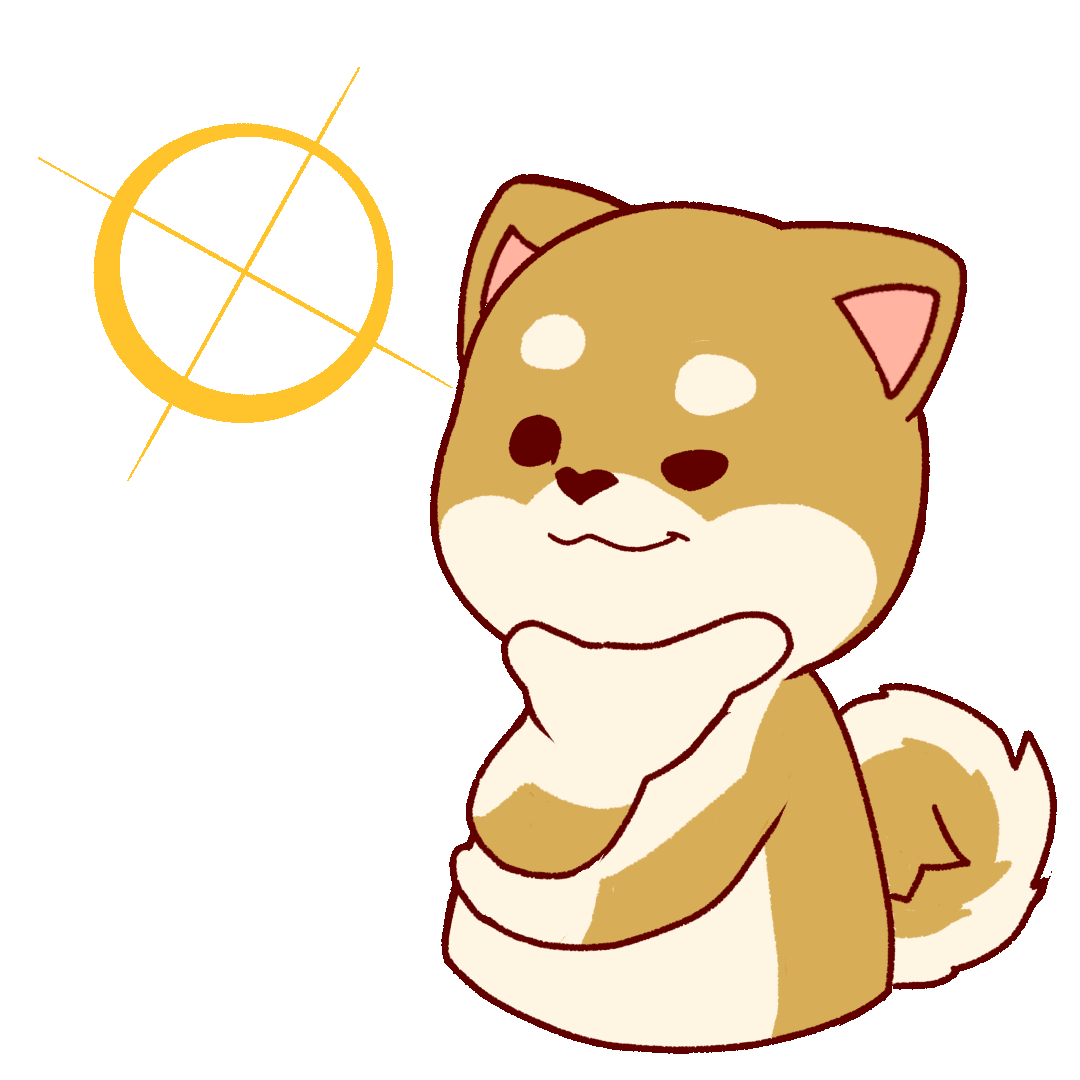 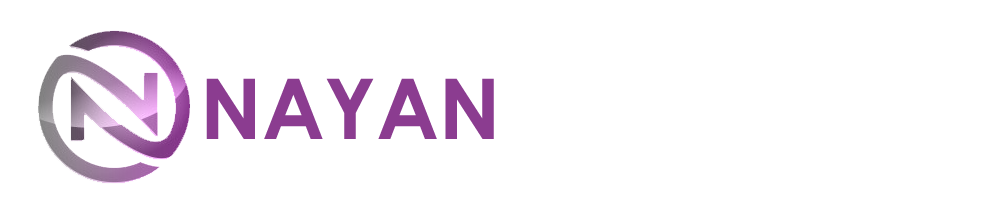 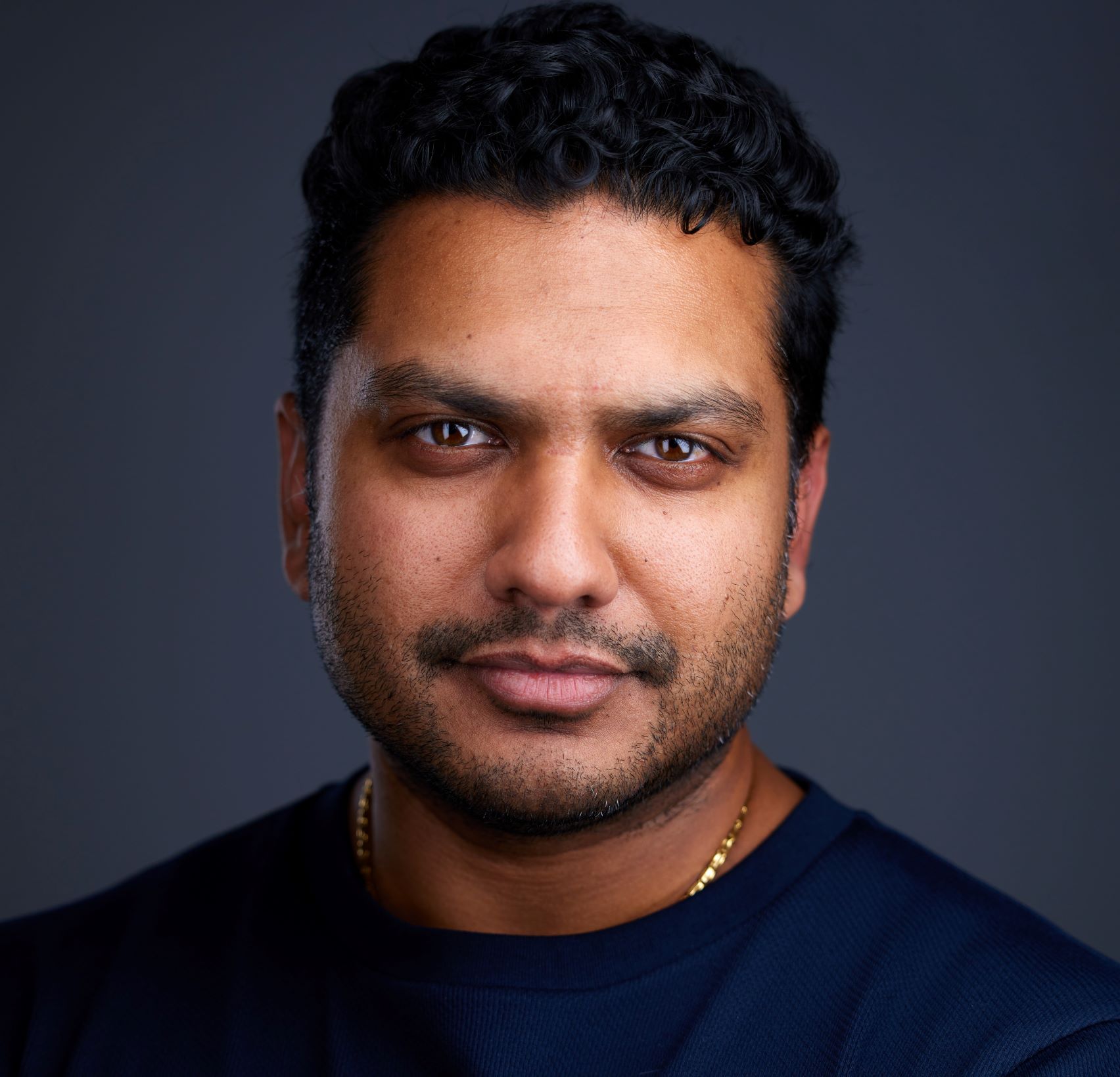 Who is Dhru?
Founder and CEO of Nayan Leadership and HachiMedia
Business and leadership mindset coach
Artist, photographer, author, serial entrepreneur, speaker, creator
Recovering attorney and IT Consultant
Huge nerd
Dog dad 
Explorer
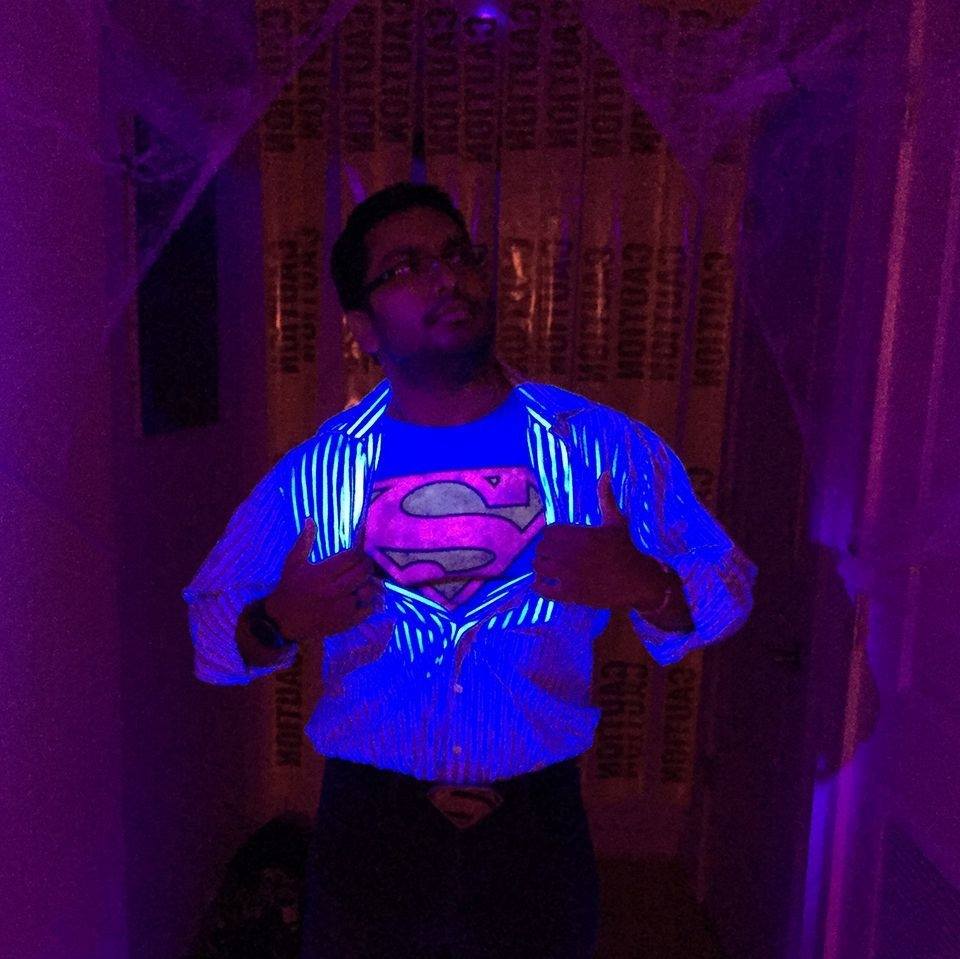 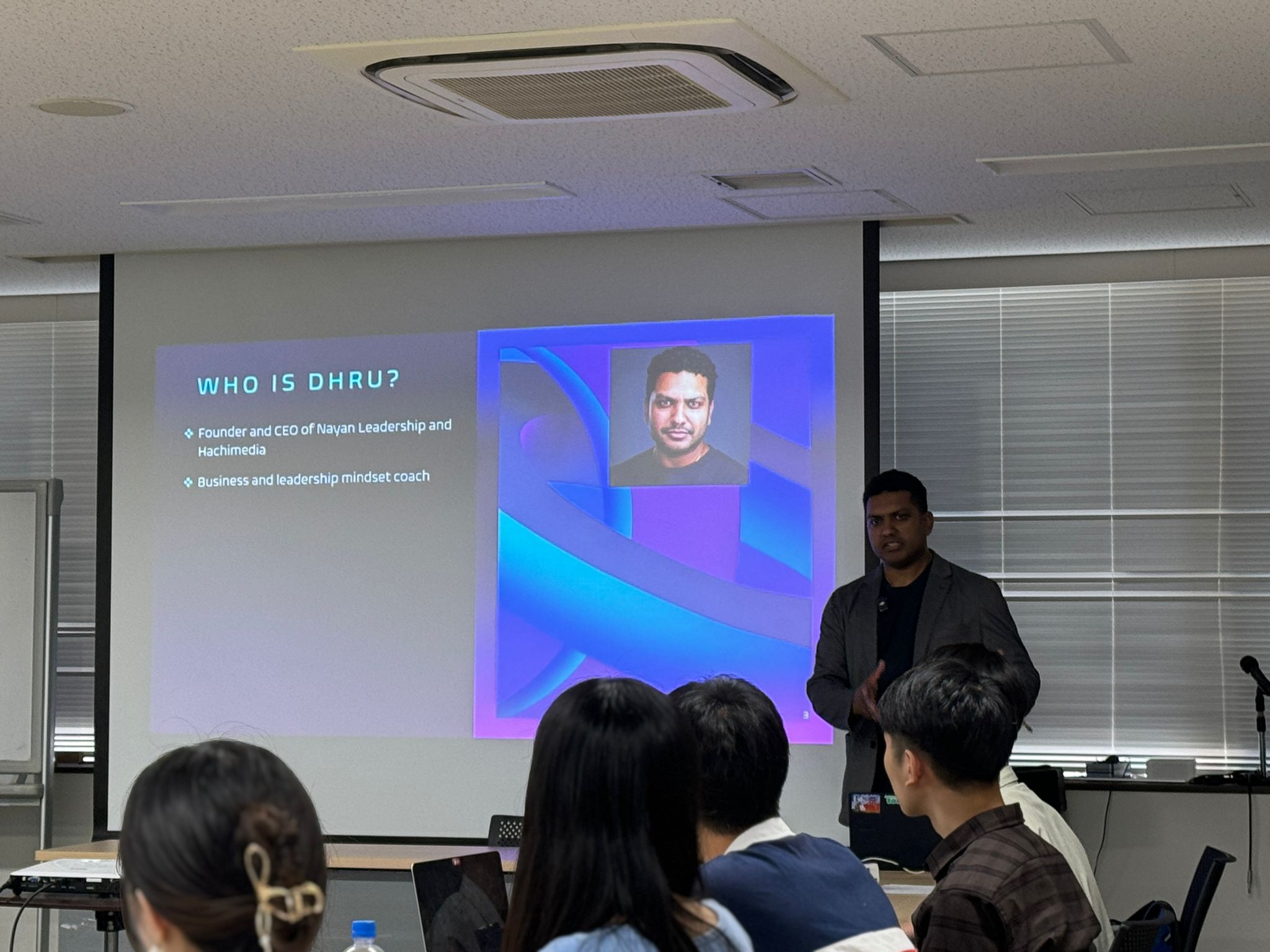 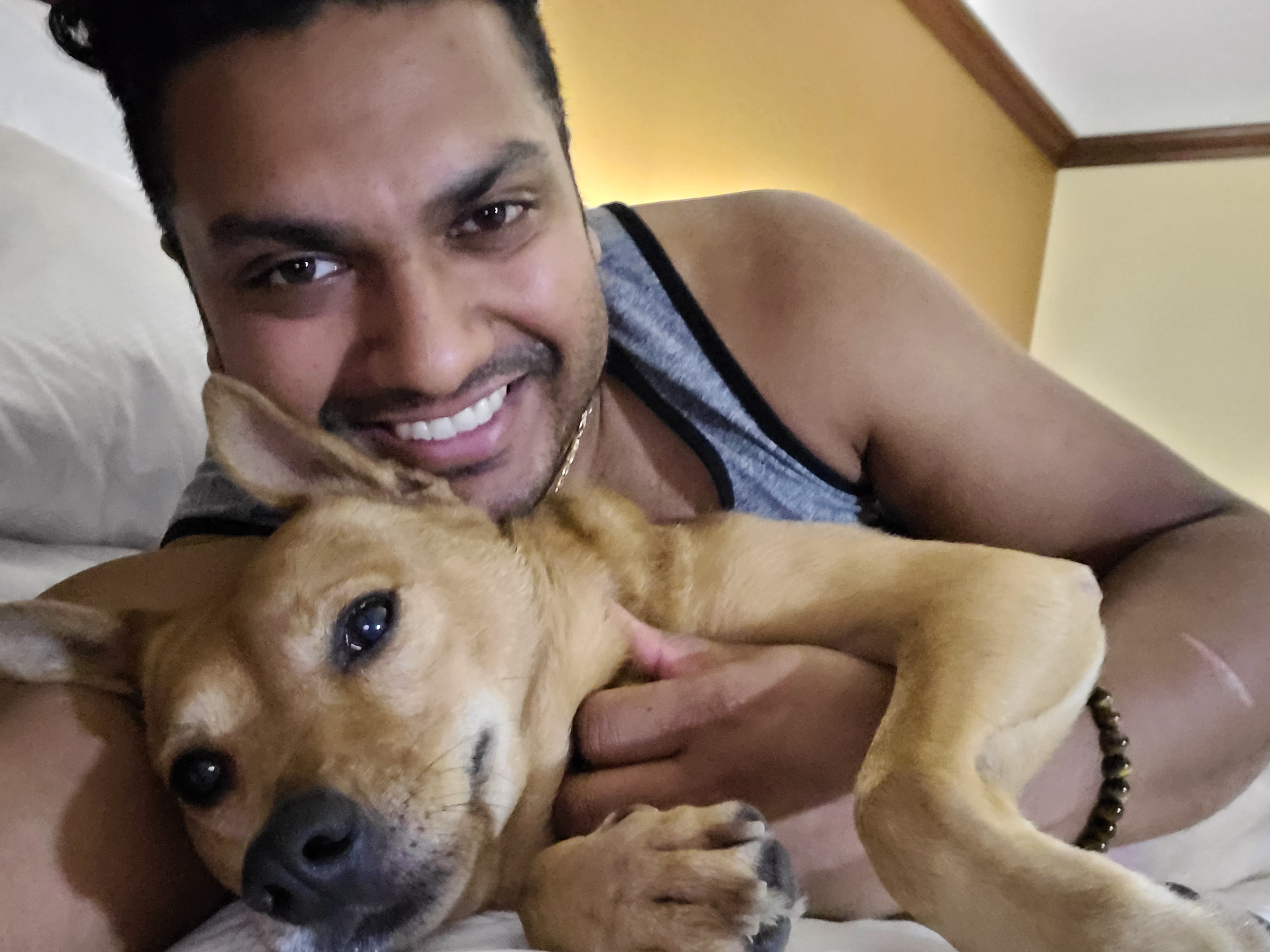 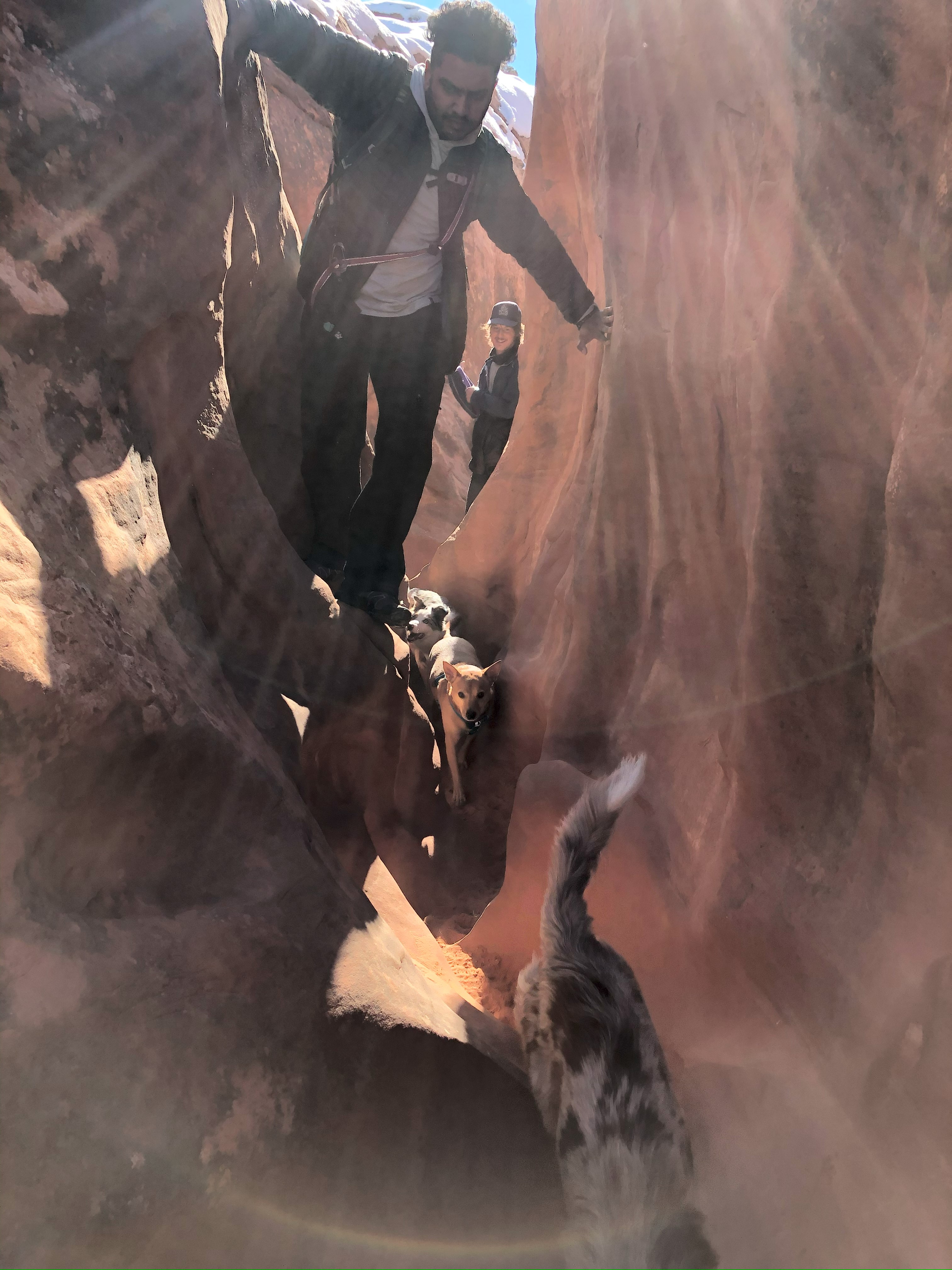 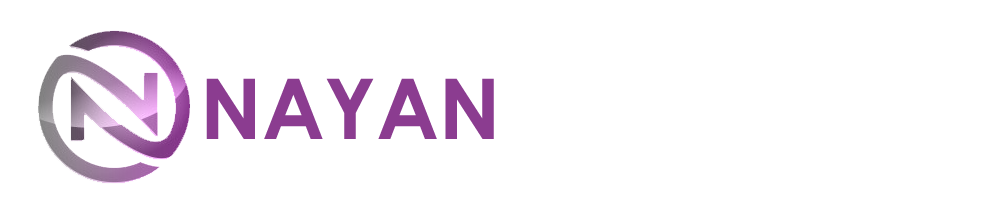 3
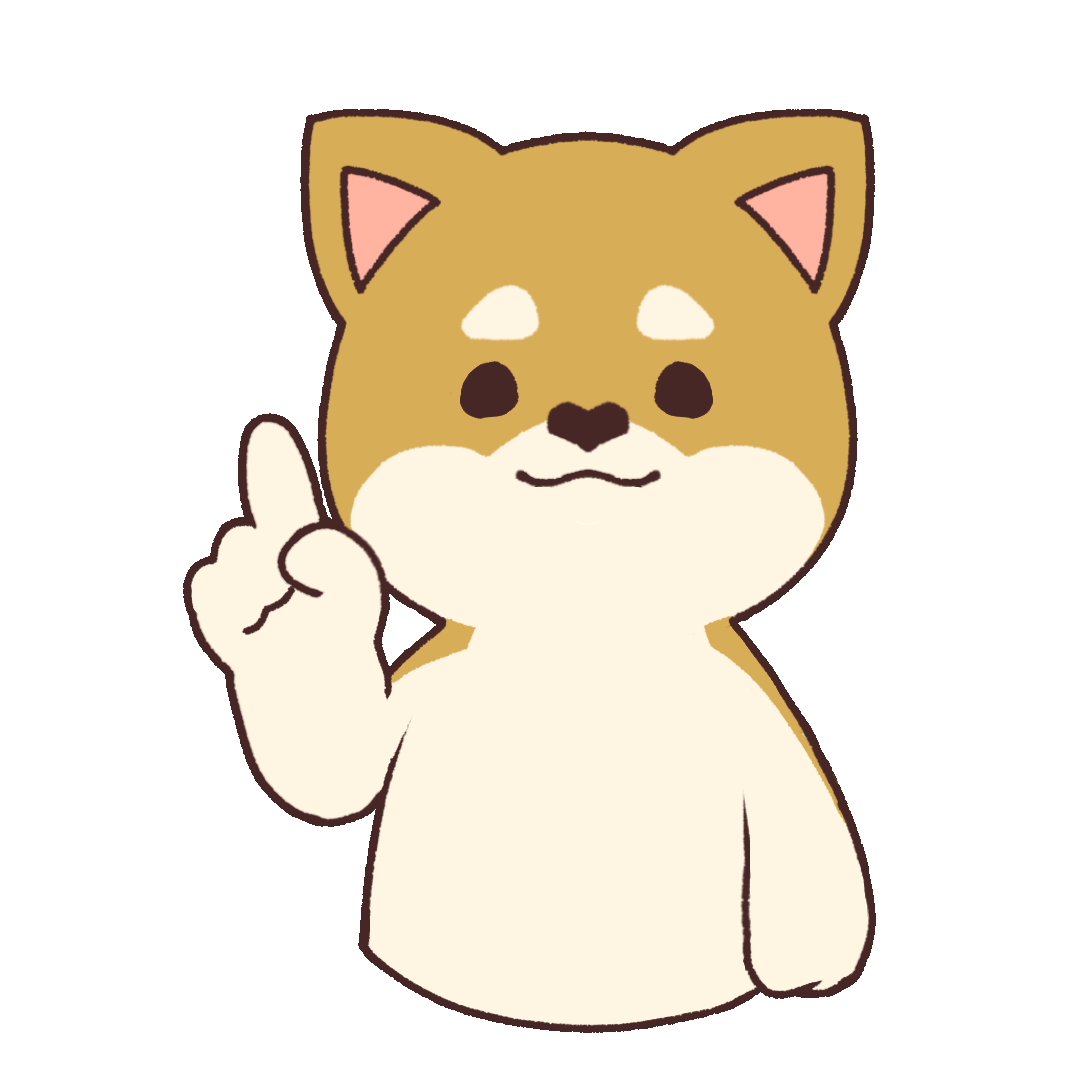 Question
What is 
Effective culture?
4
[Speaker Notes: Poll audience
Answer after Case Study]
Case Study
COMPANY X
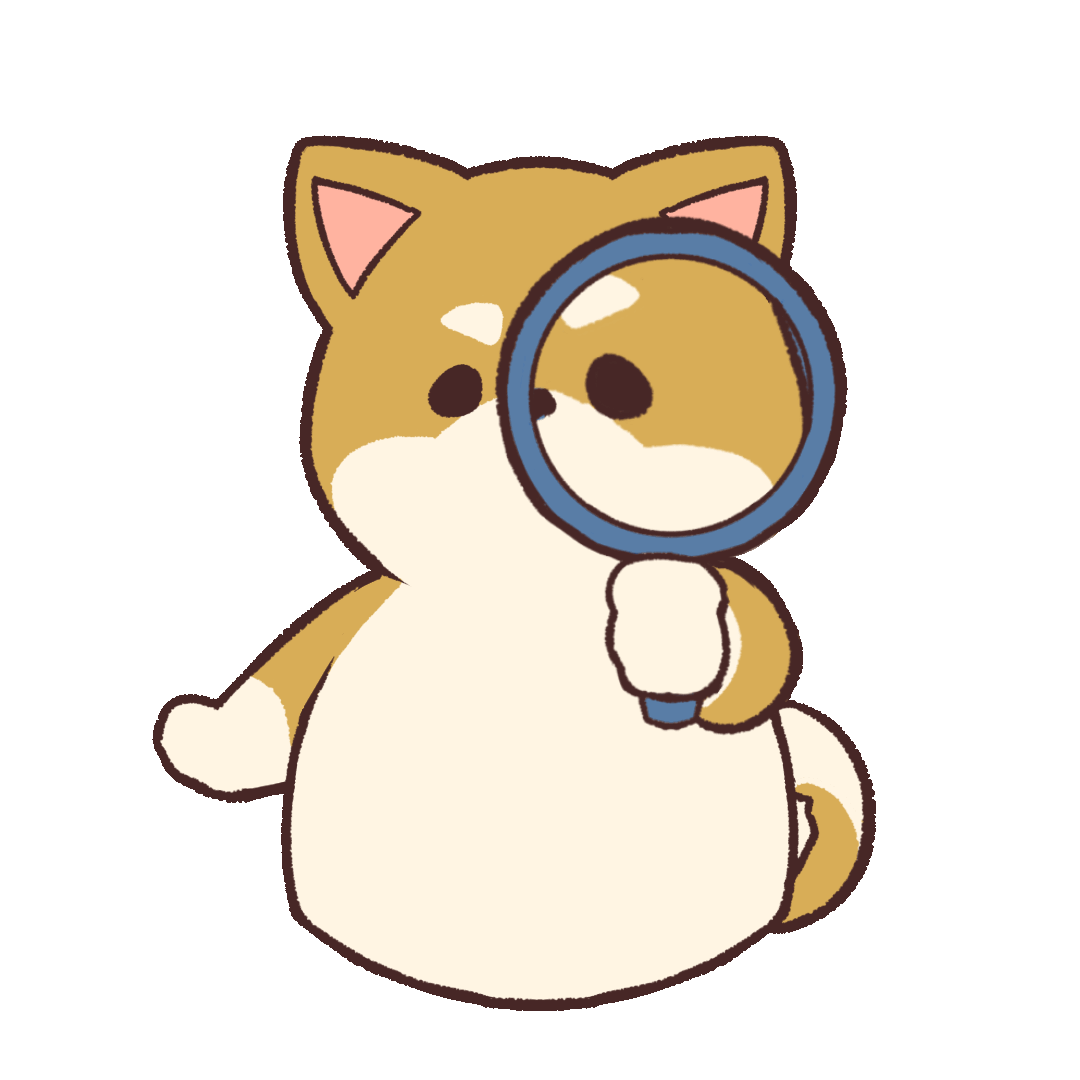 5
[Speaker Notes: Invested upwards of $300k on “tools”]
Company x – Initial state
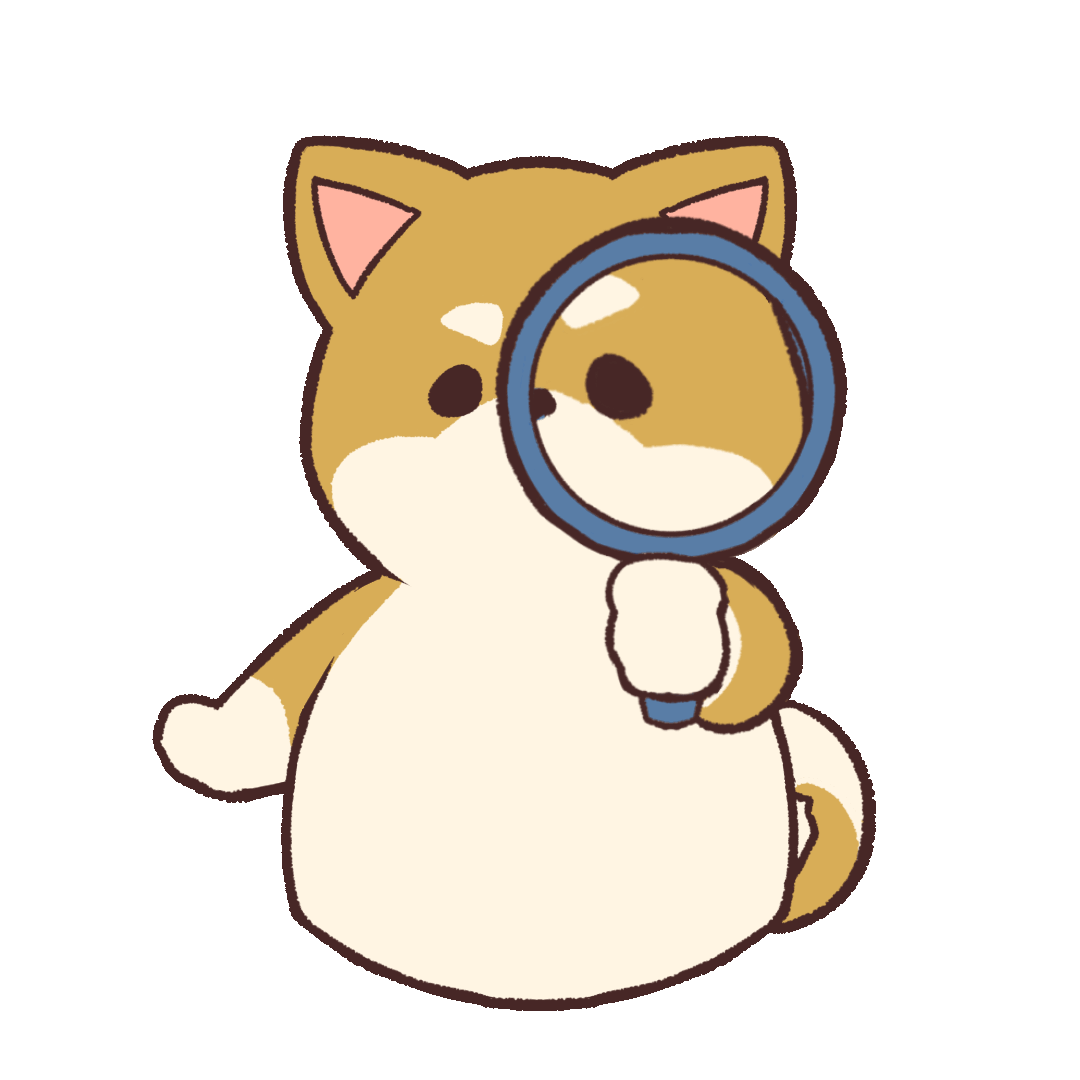 Running “Agile”
Two department collaboration
Constant territory disputes
Lack of cooperation and visibility on both sides
2 years behind on a 6-month project (scope creep)
Lost 7 resources in prior 6 months
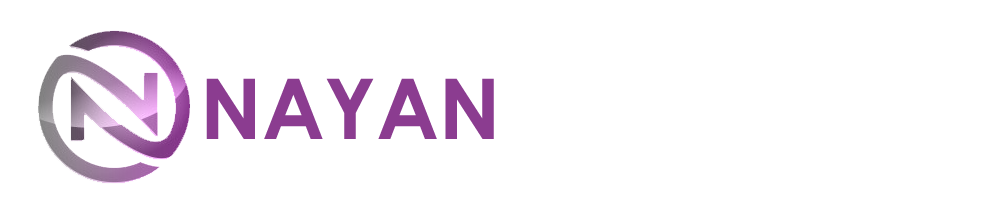 6
Company x – “FrAgile”
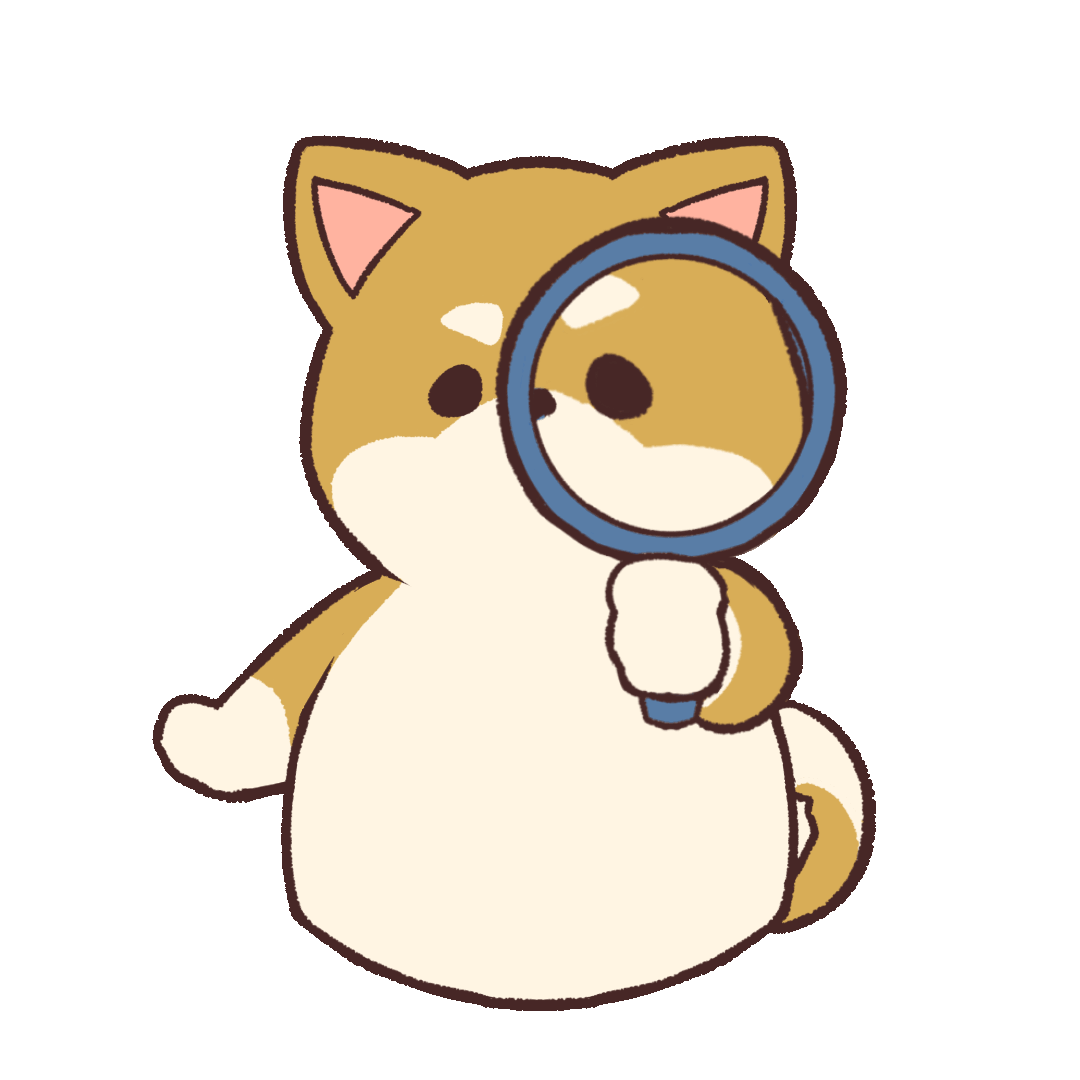 Inconsistent capacity
Inconsistency of scoring stories and tasks
No designated Product Owner
Scrum Master not empowered
1-hour standup meetings
CYA mentality
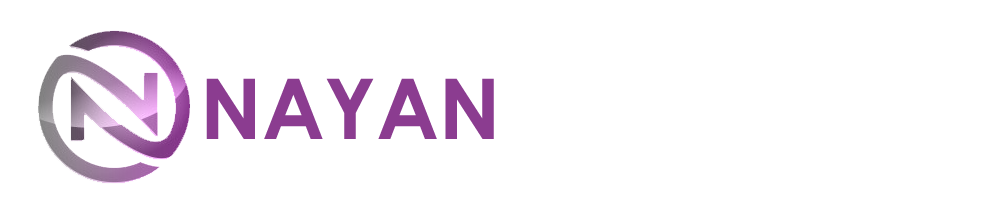 7
[Speaker Notes: So what was the culture like?]
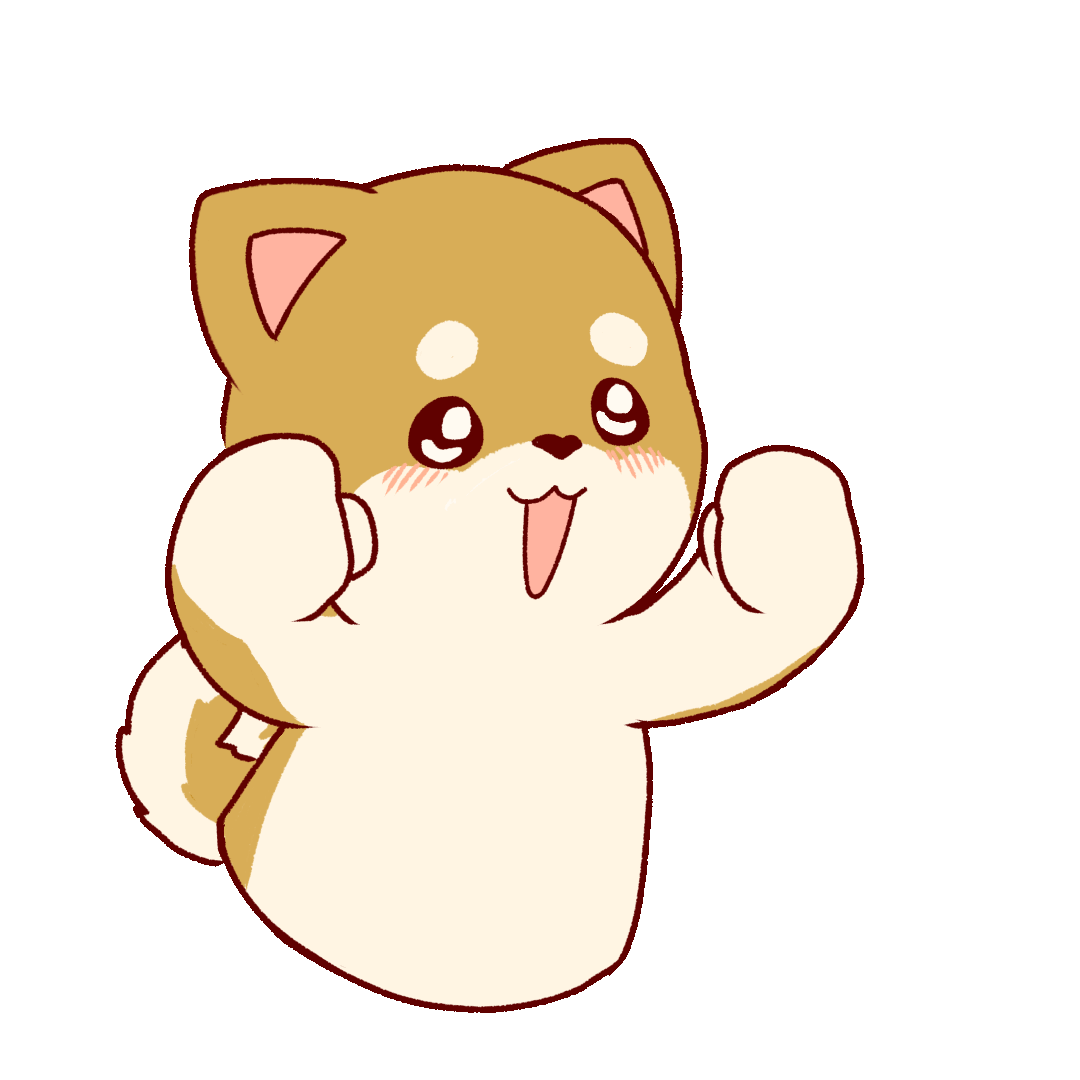 ACTIVITY
What one thing is most determinative of culture?
8
[Speaker Notes: 7 minutes
Discuss amongst yourselves]
What is Effective Culture?
Hierarchical or flat – doesn’t matter, if done right
Clear RACI and roles defined
Clear and open communication
Collaborative, strength-based, and weakness-aware
Everyone has a voice
Strong leadership
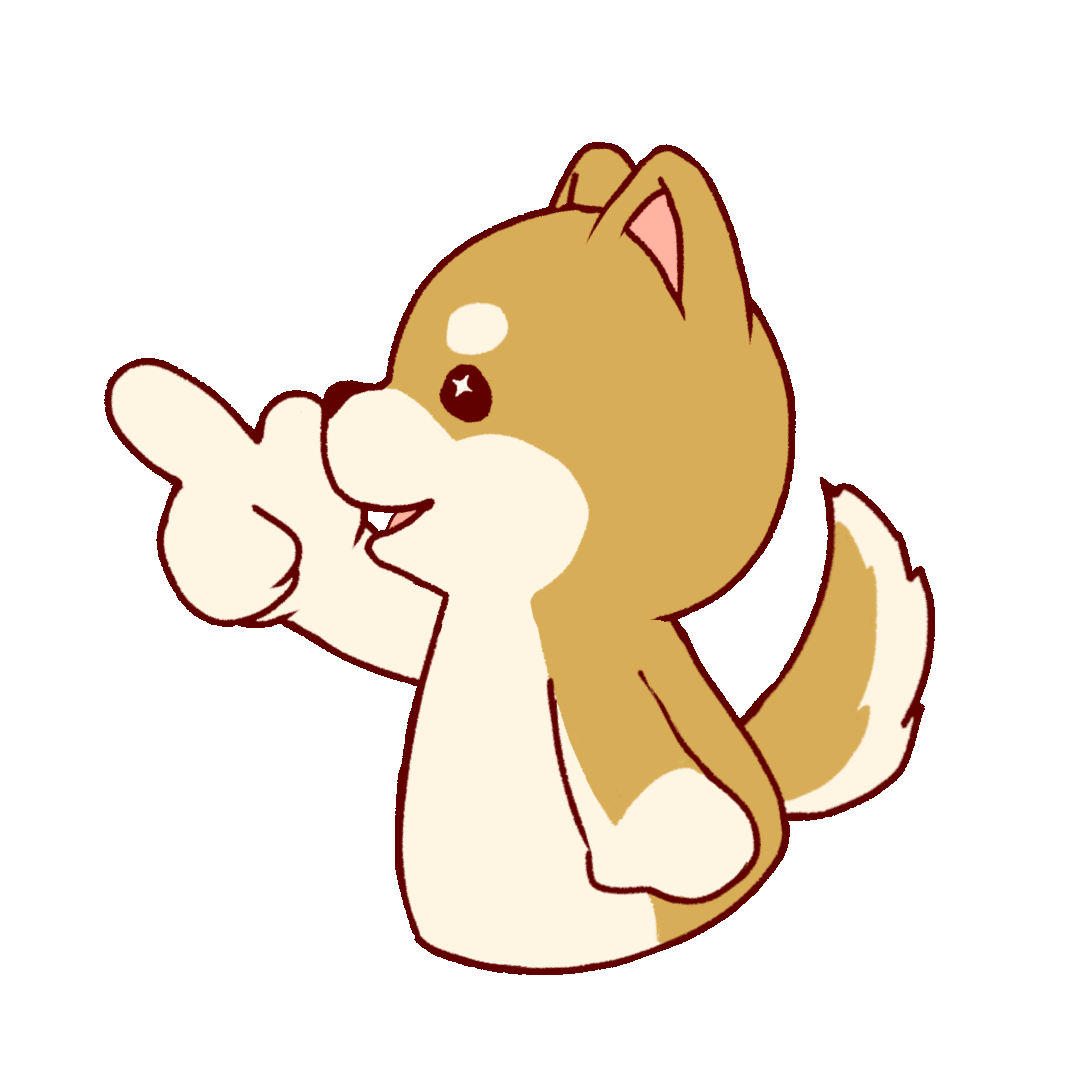 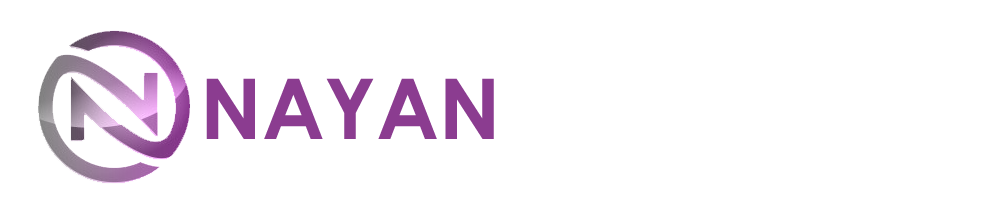 9
[Speaker Notes: So what was the leadership like at Company X?]
Company x - Sponsors
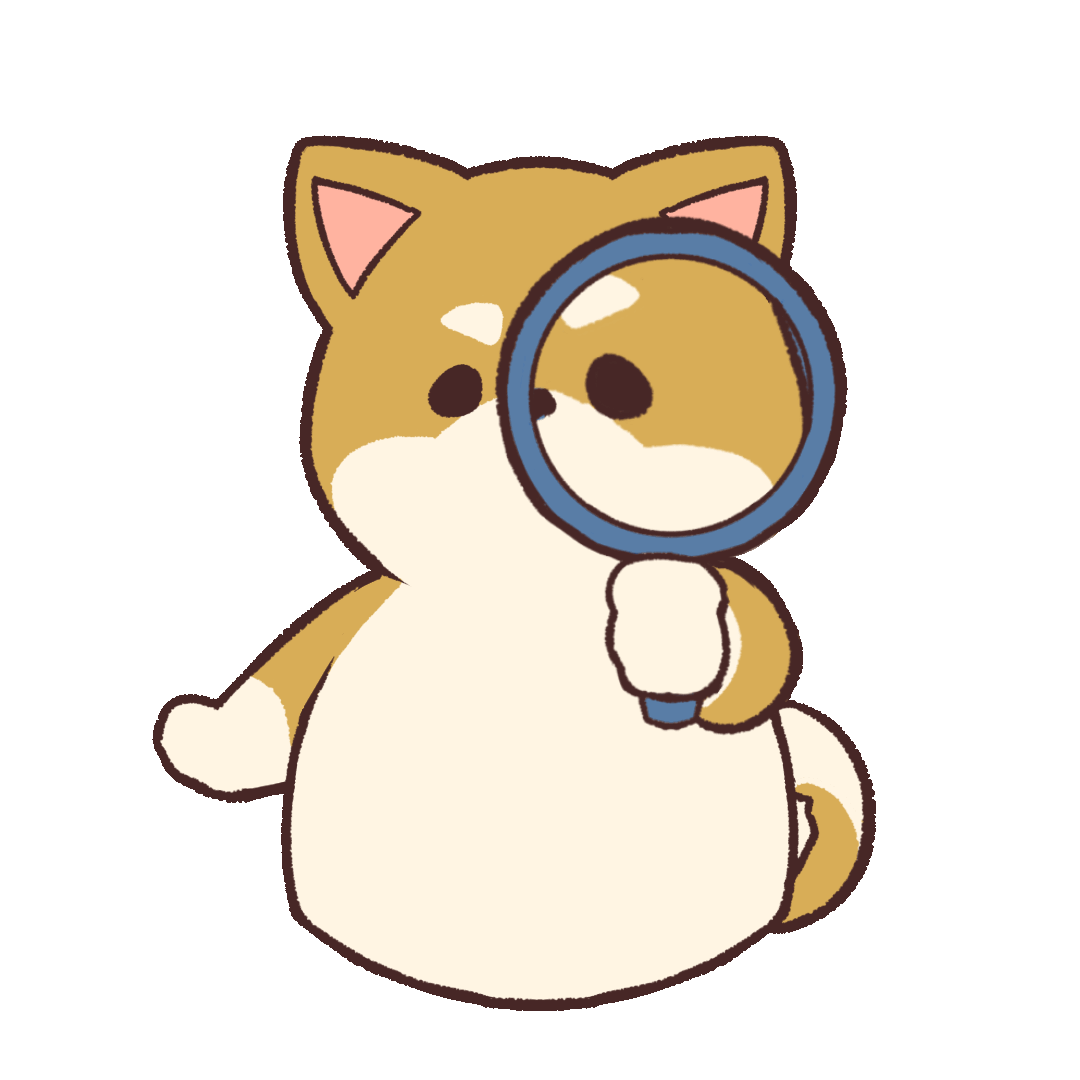 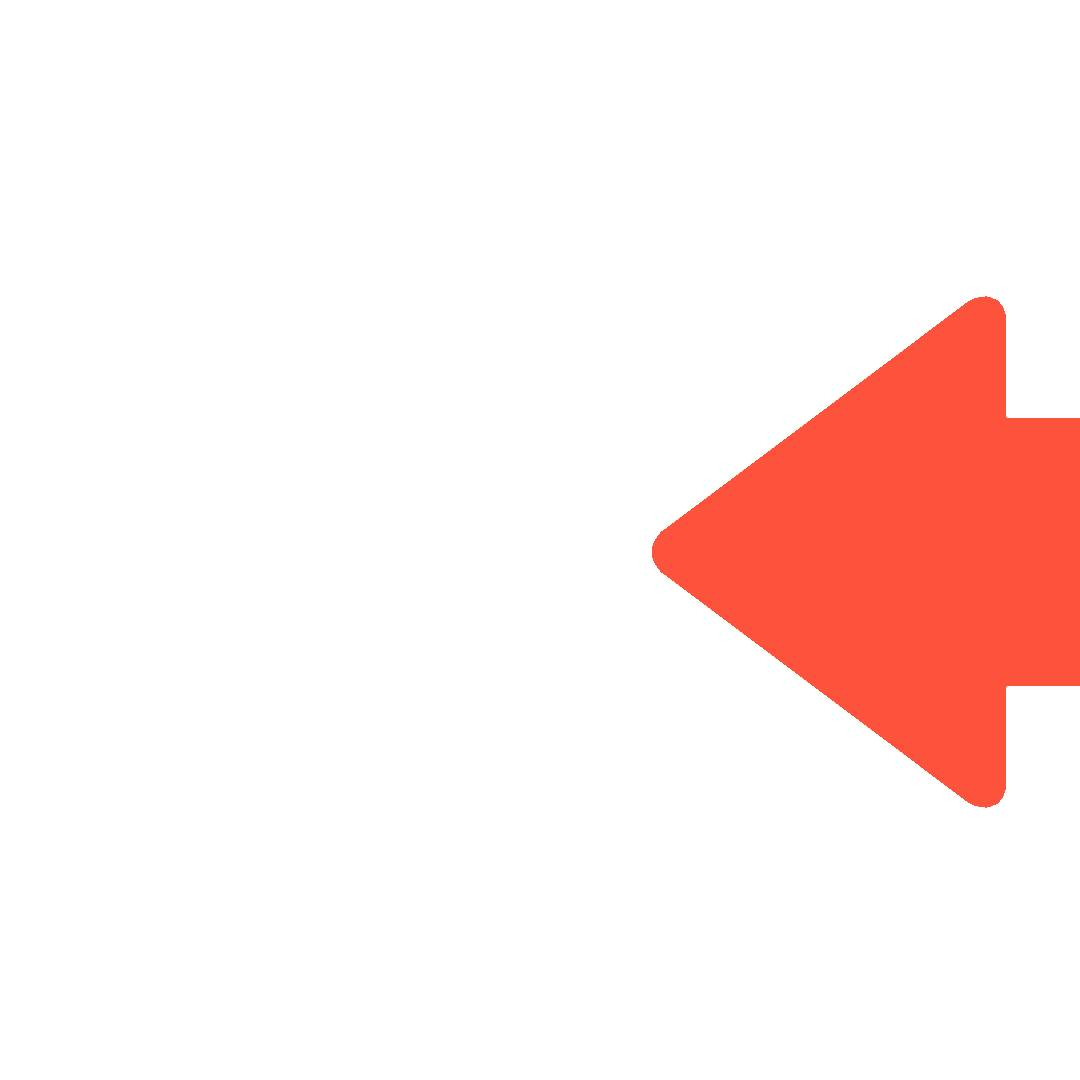 Highly engaged and involved
Uncooperative
Lack of time
Lack of trust
Indecisive and territorial
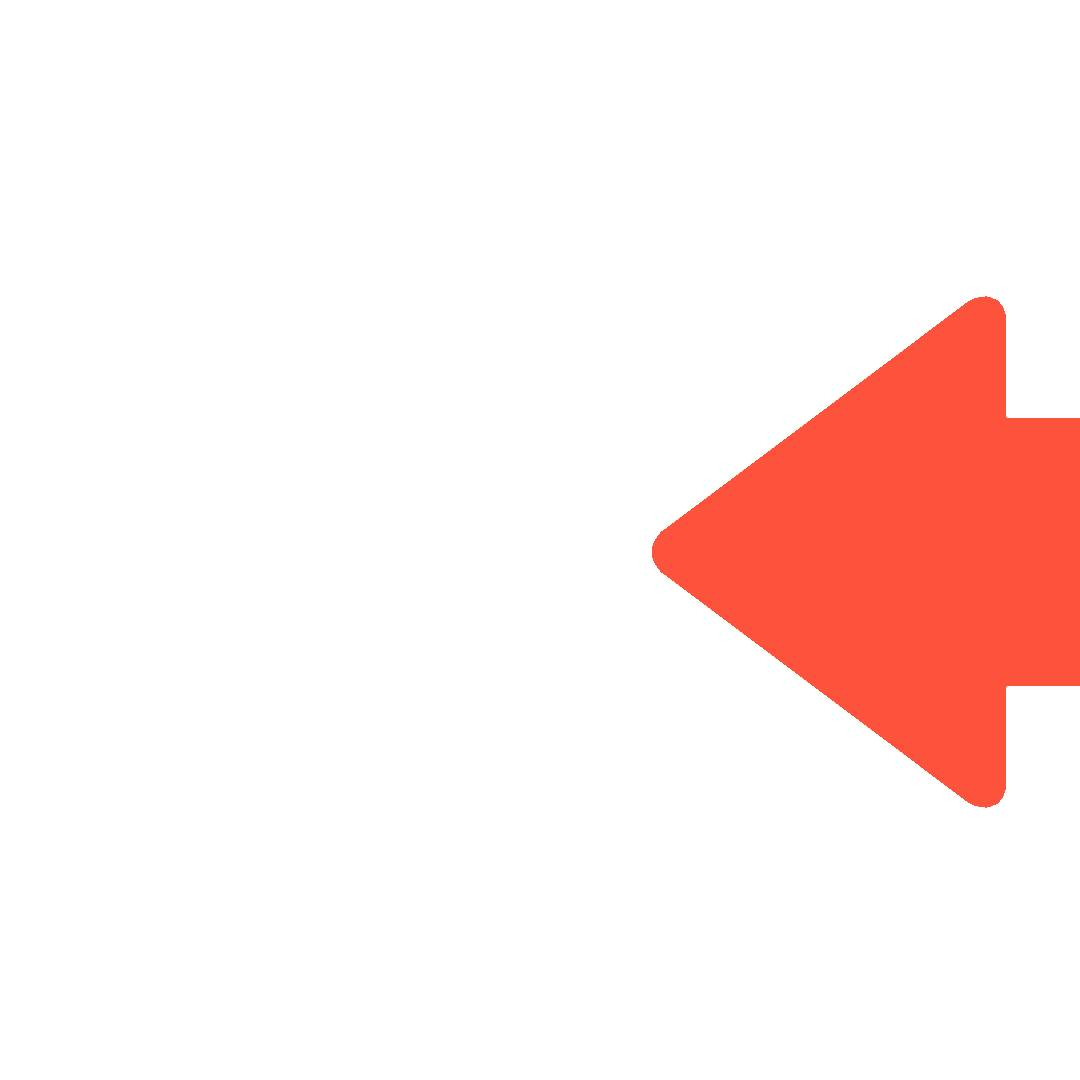 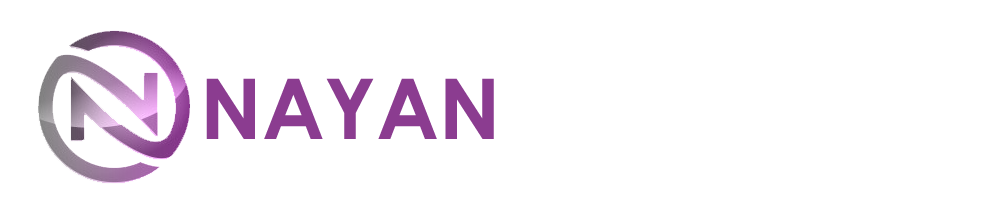 10
People don’t leave bad jobs.

People leave bad leaders.
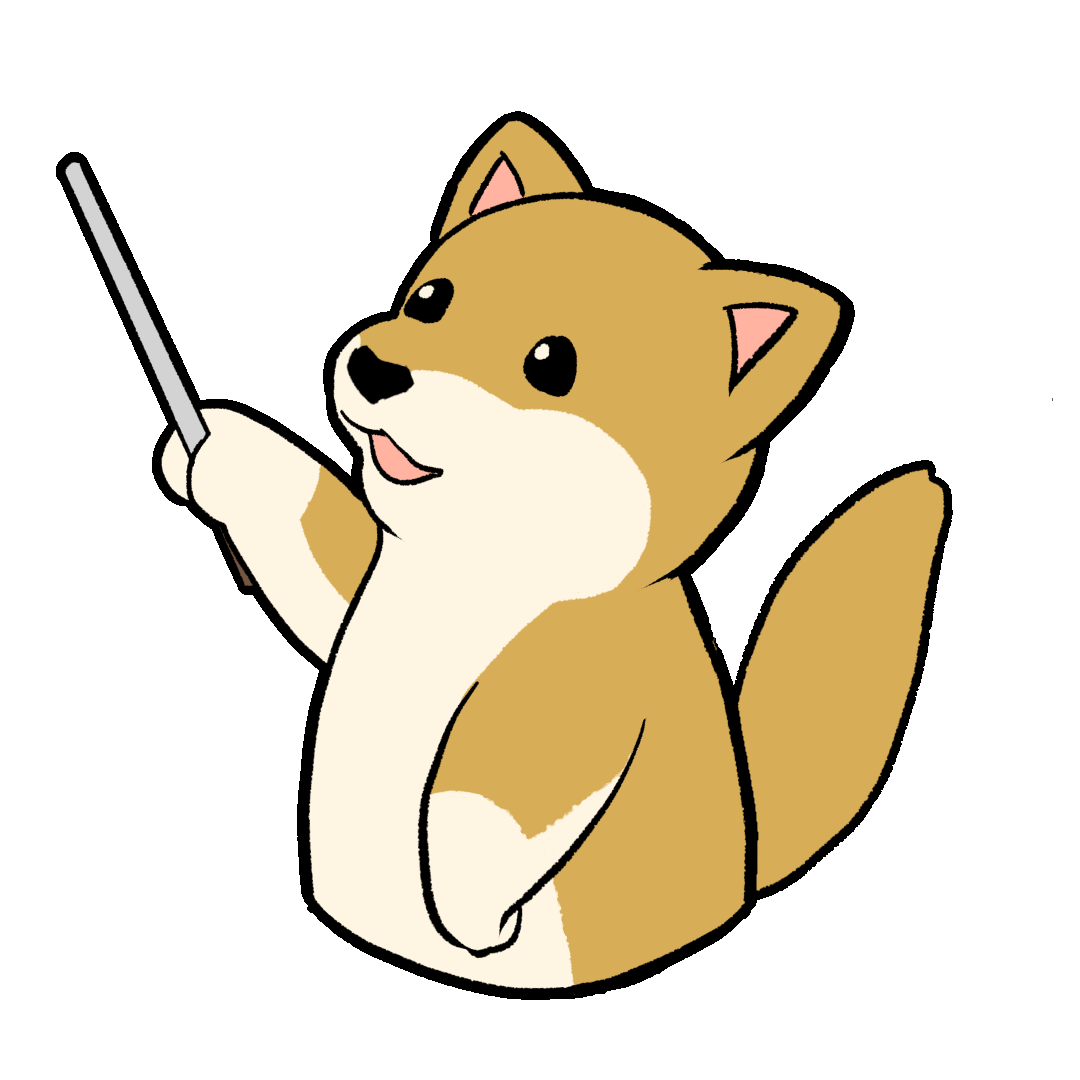 11
The cycle of poor leadership
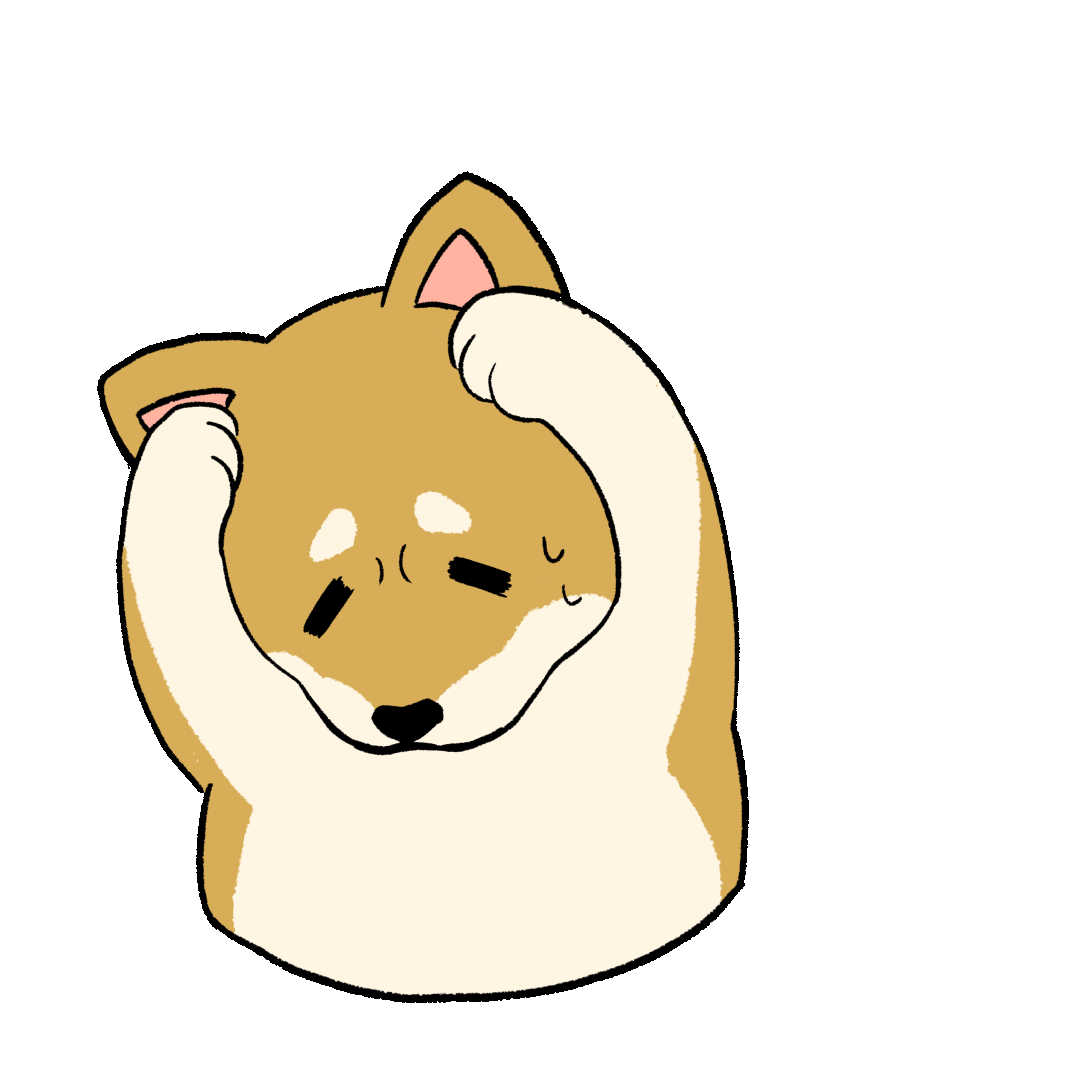 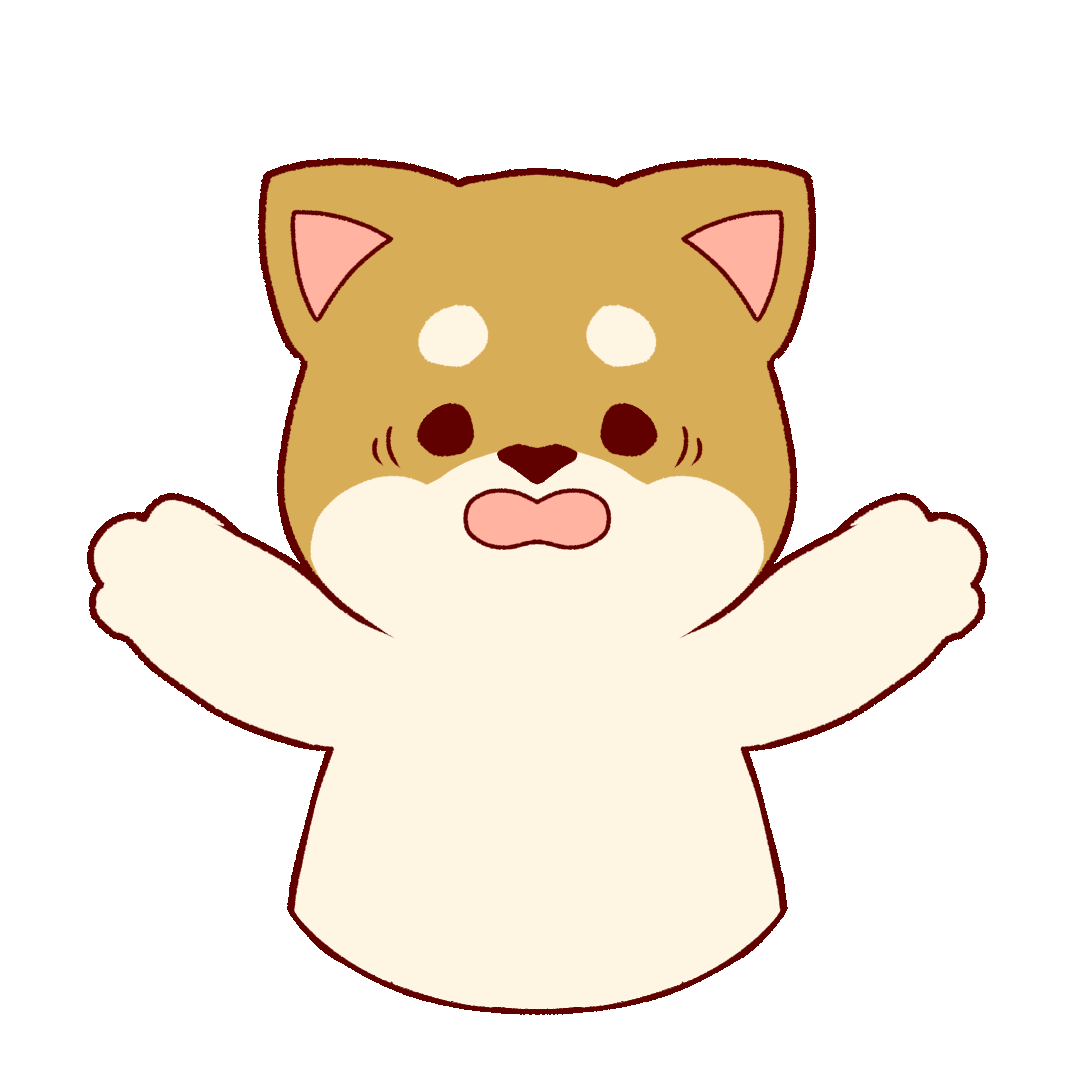 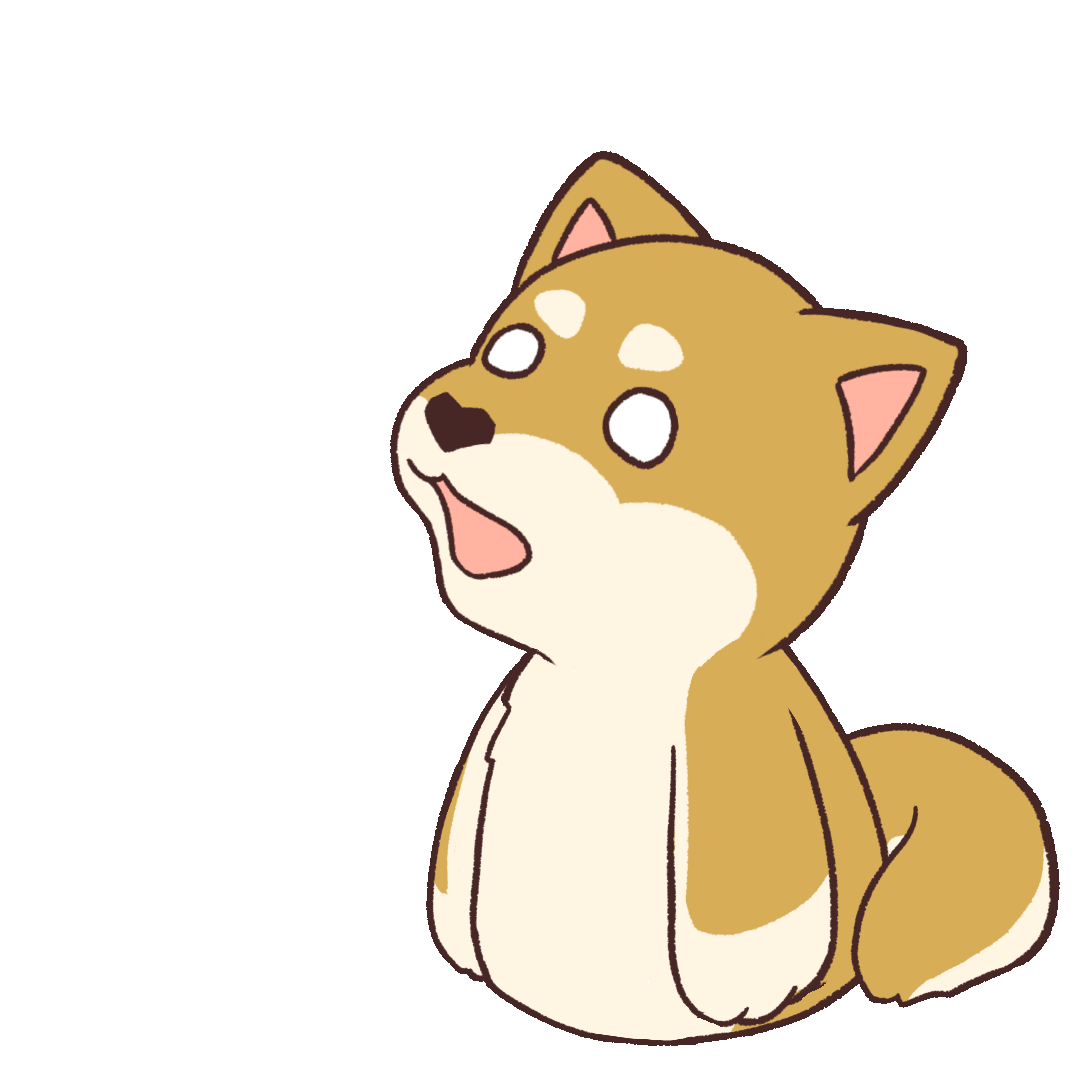 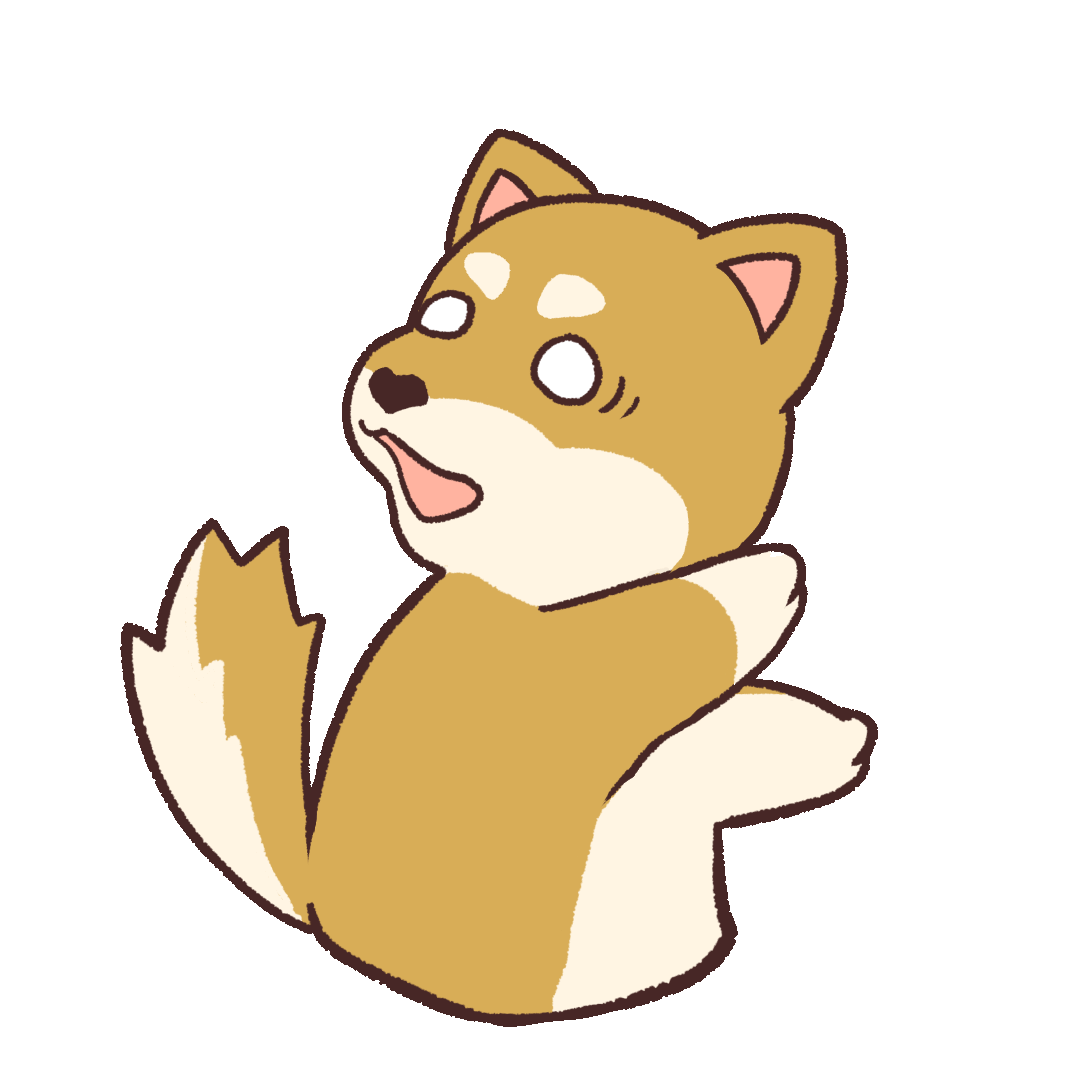 POOR LEADERSHIP
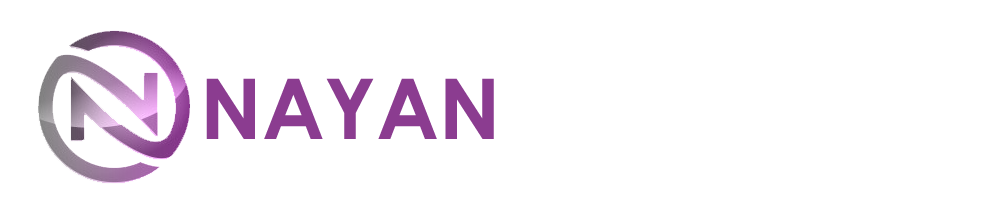 12
How did we fix it?
New Process? Wouldn’t stick
New Tools? Useless without wielders who could STAY
New Training? Waste of money with high turnover
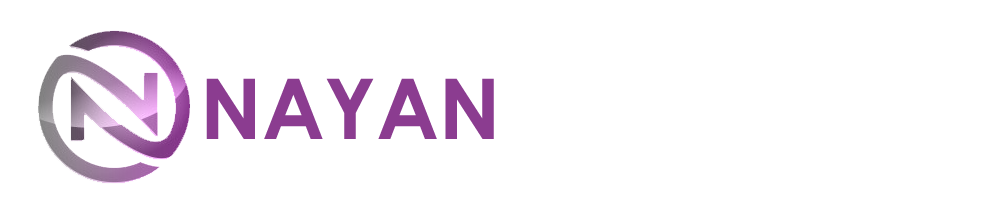 13
Question
What is 
the riddle of steel?
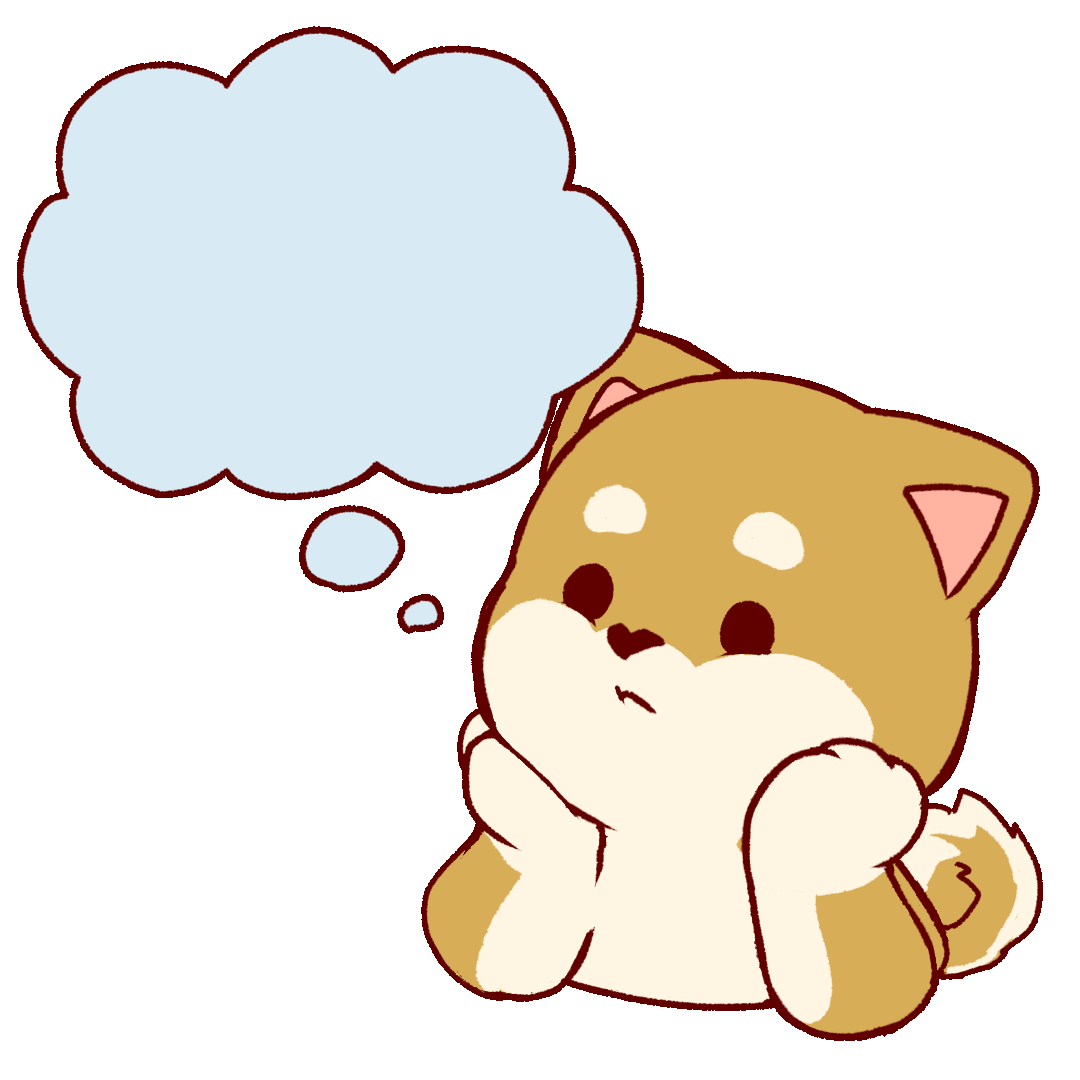 14
[Speaker Notes: Tools don’t make something effective or not
The WIELDER does

Tools alone don’t do anything]
How did we fix it?
Engage with the Sponsors to engage with each other
Install a Product Owner
Empower Scrum Master
Team building
360 Assessments all around
Agile Coaching (Team)
Leadership Coaching (PO, SM, Tech Leads)
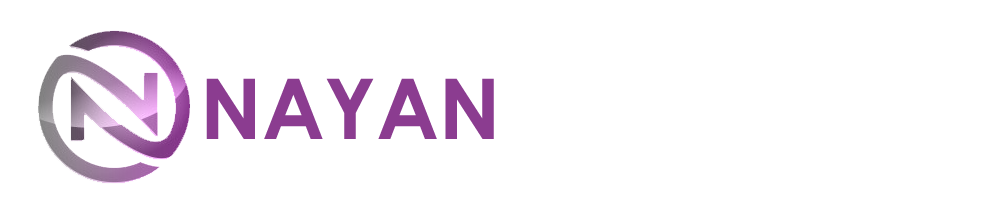 15
Company X – 18 months later
BEFORE
AFTER
“We” culture
Agile
Transparent communication
Consistent, committed team
Empowered PO
Empowered SM
Sponsor support*
“Me” culture
“FrAgile”
CYA
High turnover
No PO
Disempowered SM
Uncooperative sponsors
16
[Speaker Notes: Support – meaning they supported and empowered the PO and SM to make decisions and move forward
Turnover went from 7 people/6 months to 0 turnover for the last 6 of the 18 months, then 1 person in the following 12 months]
Wrapping it all up
People don’t leave bad jobs, they leave bad leaders 
Diverse teams are stronger, and diversity doesn’t look just one way. Assemble a team with diverse perspectives. Period.
Accept feedback, iterate, and innovate quality products and services for repeat clients 
Stakeholder engagement is essential, in the right way
Leadership is the key to effective culture and ultimately success
Skills can be taught; mindset cannot
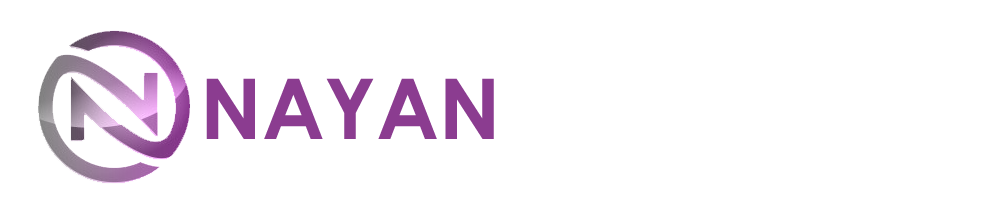 17
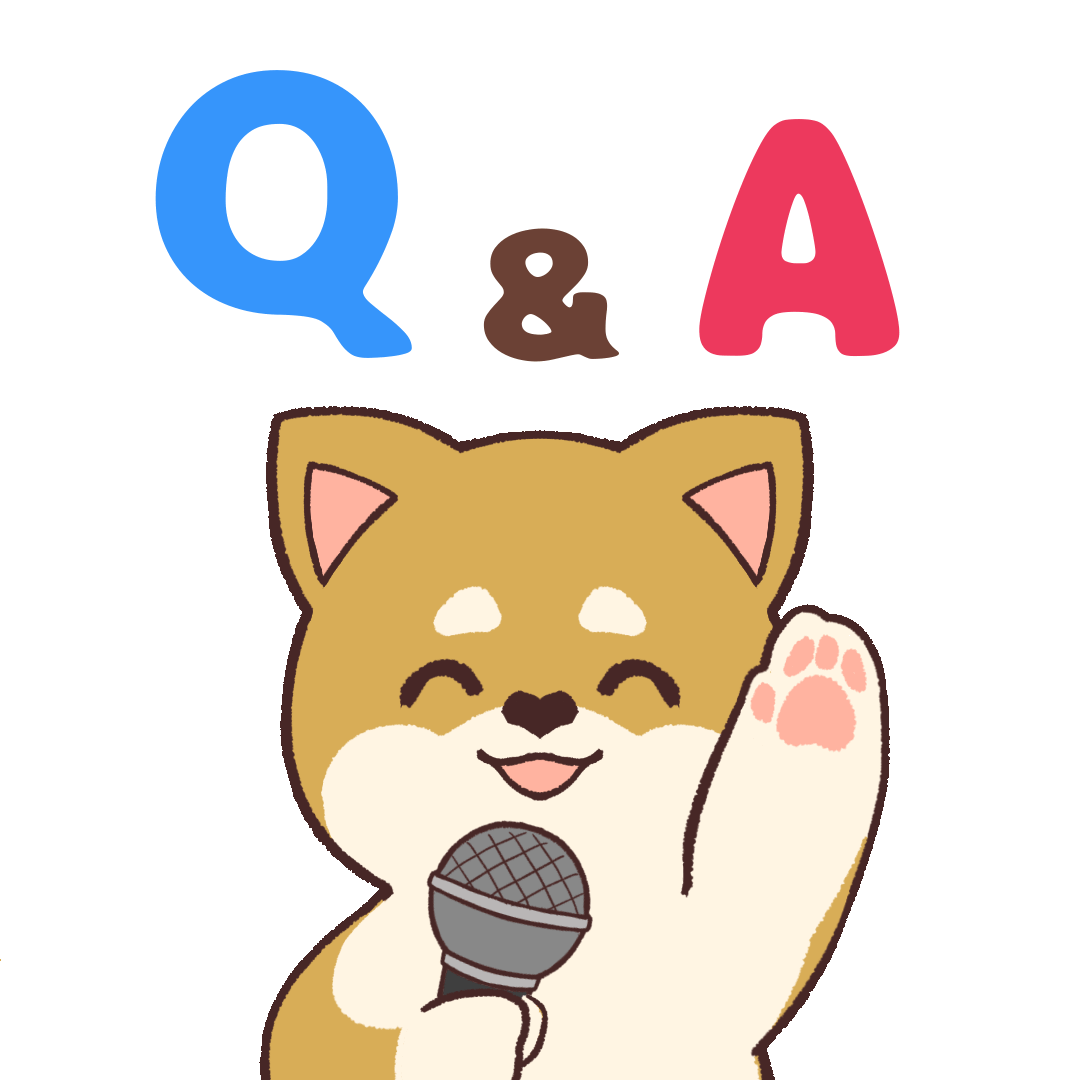 18
THANK YOU
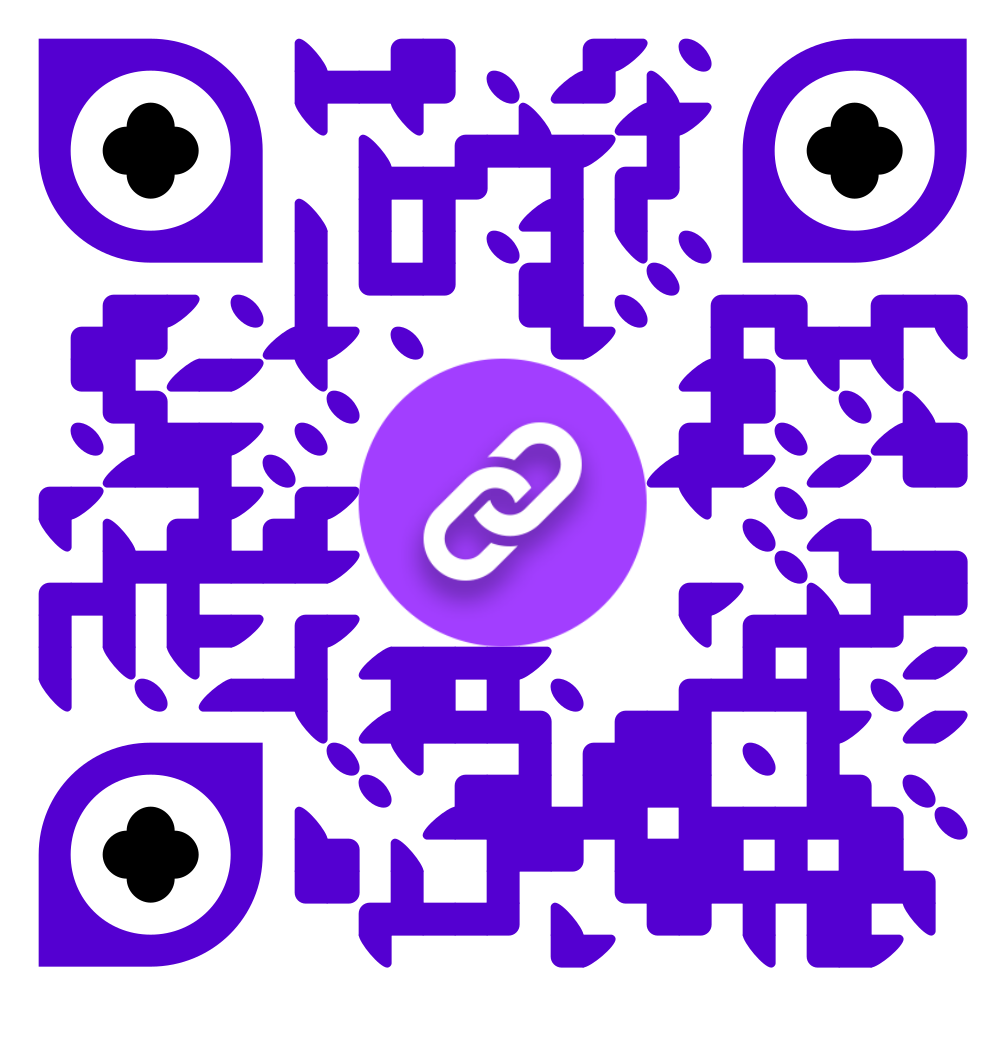 Dr. Dhru Beeharilal
Nayan Leadership, LLC
www.linktr.ee/dhrubee